OSNOVNA ŠKOLA LUDBREGUloga i zadaće razrednika
SJEDNICA UČITELJSKOG VIJEĆA
23.11.2016.
Pedagoginja: Ana Šamarija
Razrednik- najsloženije zaduženje svakog učitelja
Pedagoški 
organizacijski 
administrativni rukovoditelj odjela
PRAVILNICI O RADU RAZREDNIKA
PRAVILNIK O TJEDNIM RADNIM OBVEZAMA UČITELJA I STRUČNIH SURADNIKA U OSNOVNOJ ŠKOLI 

PRAVILNIK O NAČINIMA, POSTUPCIMA I ELEMENTIMA VREDNOVANJA UČENIKA U OSNOVNOJ I SREDNJOJ ŠKOLI 

PRAVILNIK O NAČINU POSTUPANJA ODGOJNO­ ­OBRAZOVNIH RADNIKA ŠKOLSKIH USTANOVA U PODUZIMANJU MJERA ZAŠTITE PRAVA UČENIKA TE PRIJAVE SVAKOG KRŠENJA TIH PRAVA NADLEŽNIM TIJELIMA 
I mnogi drugi…
Zašto postoje Pravilnici? 

Nekako treba obuzdati kaos, oni su strogo slovo na papiru. Pomažu u bilo kojem sustavu kao oslonac kad treba ostvarivati neka prava.
Lik razrednika – kako učenici vide R
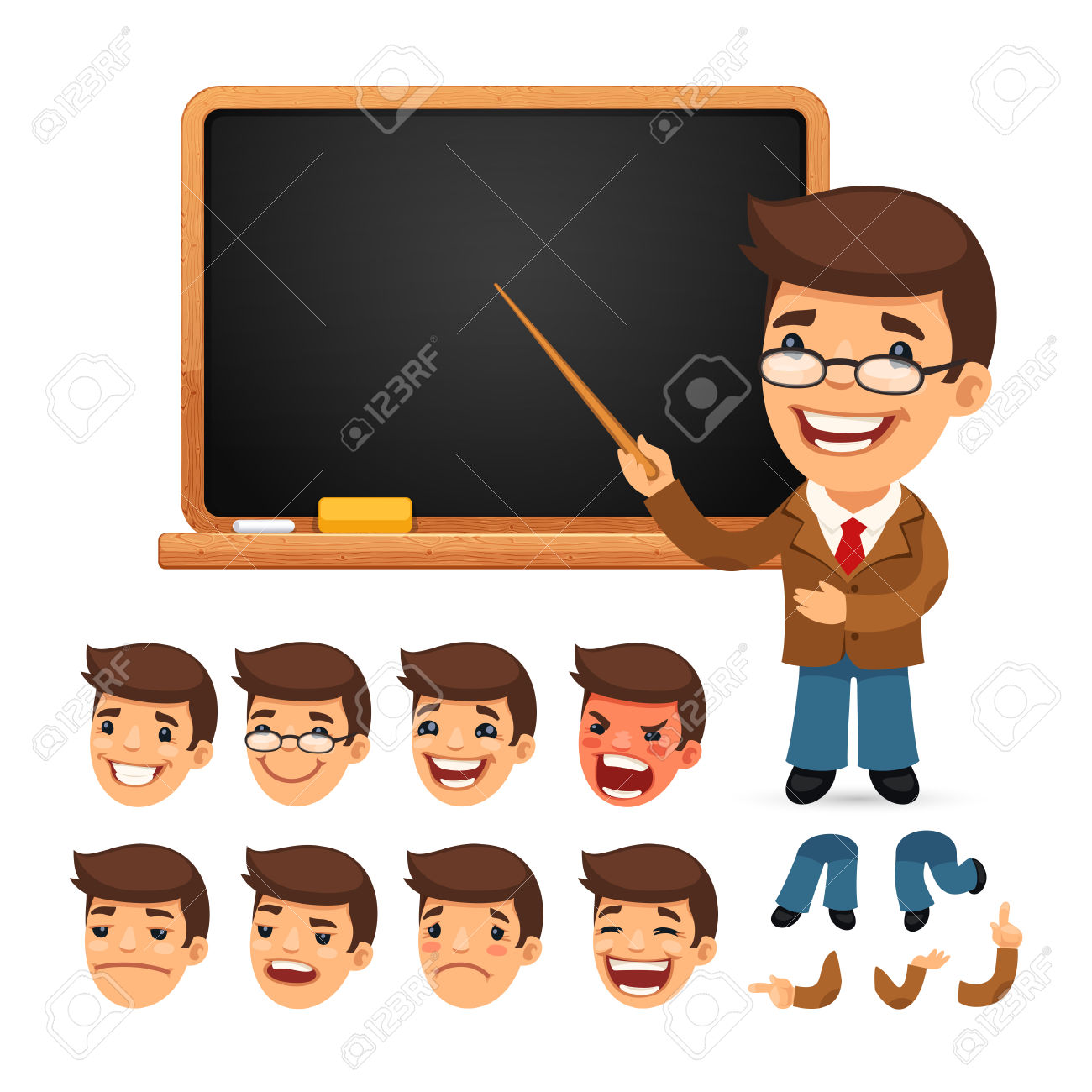 Razumno je očekivati strpljivu, strogu, ali pravednu, pristupačnu, razumnu, odgovornu, kreativnu, prilagodljivu, domišljatu, povjerljivu, optimističnu, dobronamjernu, humanu, organiziranu, simpatičnu osobu.
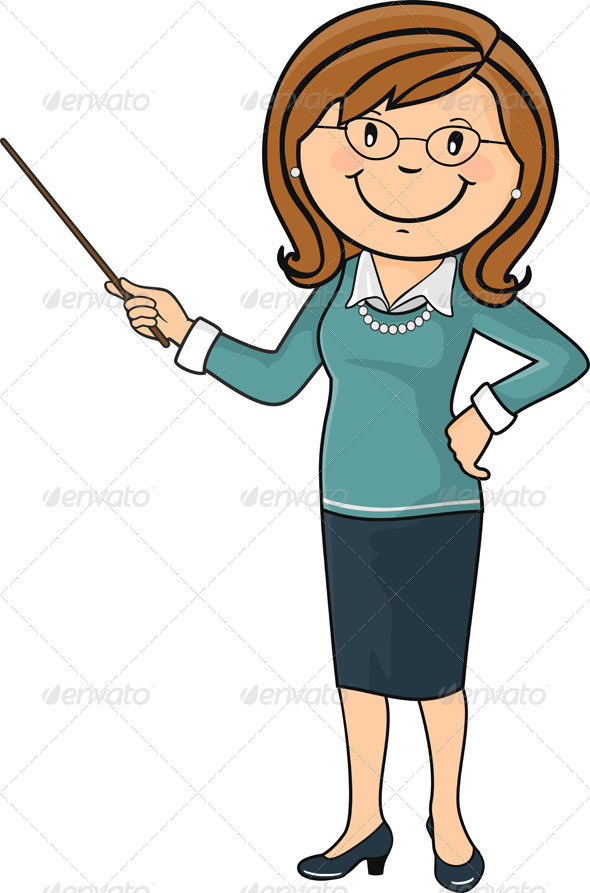 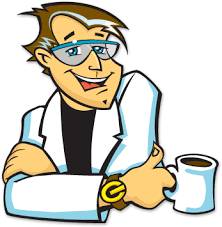 KRUG KVALITETE – MODEL ZA RAD U RAZREDU
Koraci
VODITI
PRATITI
Cilj
Dijagnoza
KRUG KVALITETE
Reflektiranje
TRAŽENJE RJEŠENJA
KORACI
1.Korak – osoba R razumije da ona VODI RAZRED
2. Korak – osoba R PRATI, SLUŠA, GLEDA što se događa u razredu i postavlja dijagnozu kada uoči problem (npr.anketama)
3. Korak – osoba R REFLEKTIRA učenicima rezultate anketa (postavlja pitanje učenicima: 
Što vi vidite?)
4.Korak – osoba R VODI  UČENIKE PREMA POSTAVLJANJU CILJA (koji u sebi sadrži prijedloge za rješavanje problema)
SATOVI RAZREDNIKA -- NAPRAVITI PLAN
UZ 35 PROPISANIH SATI U NJIH TREBA UTRPATI I OVO: 
- Prikupljanje ispričnica i opravdavanje izostanaka,
Aktualna problematika –problemi učenja,odnos
Obavještavanje roditelja o ponašanju i učenju njihova djeteta
Tematska predavanja i radionice
Provođenje razgovora o izletima i ekskurzijama
Organizacija raznih aktivnosti (posjeti, suradnja)
Evaluacija rada na kraju polugodišta i šk.god.
ZBORNICA – TIMSKI RAD
RAZLIČITA OČEKIVANJA PREMA OSOBI R 

PRIMJERI IZ RAZREDA: 
Ako se učenici žale na rad ili postupke predmetnog učitelja (kako postupiti?)

Razredna vijeća – koja očekivanja imaju kolege?
„Zbornica je orkestar u kojem svatko svira na svom instrumentu. Znamo kakav zvuk to sviranje može proizvesti ako ne postoji zajednička skladba i ako dirigent ne zna svoj posao. Svaki svirač zadužen je za svoju dionicu, ali ima i razvijenu svijest o pripadanju orkestru. Ne može svirati kako mu padne na pamet u određenom trenutku.” 
(Razredničke didaskalije)
Ravnatelji - dirigenti
Ravnatelji bi voljeli da osoba R (kao i ostali učitelji) bude: 
- Dobar komunikator, dosljedna, pravedna, odgovorna, sposobna za timski rad, poštena, demokratična, iskrena, profesionalna, povjerljiva, dobar administrator, osoba koja pravodobno, točno i samostalno ispunjava sve zahtjeve pedagoške dokumentacije i ostale administrativne poslove.
Osoba R (kao i ostali učitelji) bi voljela da ravnatelj bude:
Odgovorna, pouzdana, humana, pravedna osoba koja zna prepoznati vrijednosti u drugim ljudima i poticati ih na razvoj
Koja podržava i pomaže realizaciju kvalitetnih ideja 
Osoba s jasnim stavom prema svima (ne štiti i ne povlađuje)
Koja zna slušati i pomoći
Osoba s razvijenim komunikacijskim vještinama kao uzor svima
Osoba koja zna surađivati, a ne naređivati
Suradnja s pedagogom i psihologom
Usporedba sa ulogom šaptača u kazalištu – glas koji može osobu R  usmjeriti, ponuditi suradnju i biti neizostavna podrška na sceni zvanoj razred.
Pedagozi i psiholozi bi voljeli ovakvu osobu za ulogu osobe R:
Pedagoški voditelj razrednog odjeljenja
Administrativni voditelj razrednog odjeljenja
Prvi i najvažniji suradnik roditeljima
Učitelj – voditelj razrednog vijeća
Čovjek – individua
Profesionalac u svom poslu
Osoba R (i ostali učitelji) imaju pravo pogledati u smjeru šaptača i izreći mu što očekuje:

Podrška u rješavanju problema u razredu (individualni razgovori s učenicima i roditeljima)
Vođenje radionica na temu vezanu uz neki problem u razredu
Savjetovanje o vođenju razreda 
Upućivanje na pedagošku literaturu
Pomoć u rješavanju komunikacijskih problema s RV
Usmjeravanje u vođenju pedagoške dokumentacije
Suradnja s roditeljima
Roditelji bi voljeli u ulozi osobe R vidjeti ovakvu osobu:
Pravednu, objektivnu, poštenu, punu razumijevanja, brižnu, susretljivu, komunikativnu, ljubaznu, strpljivu, profesionalnu, smirenu, povjerljivu, iskrenu, odgovornu osobu koja radi na individualnom pristupu učeniku s dobrim pedagoškim stavom.
Osoba R bi voljela isto takve roditelje
(uzeti u obzir različite stilove roditeljstva) 
previše zaštitnički, prestrogi, previše očekuju, oni koji ne brinu adekvatno o djetetu, nemoćni u odnosu prema djetetu, ali postoje i oni koji su jako dobra podrška osobi R). 
Roditeljski sastanci – poželjno je poslati roditeljima poruku: „Ja znam što radim i zašto to radim.”
Metode ispitivanja odgojnih postupaka roditelja
Anonimni upitnik za učenike
  što učenici cijene kod roditelja, što im stalno ponavljaju, a ide im na živce, ponašanje, što bi voljeli da bude drugačije u ponašanju svojih roditelja?..
Na roditeljskim sastancima – očekivanja roditelja od razrednika, uključivanje učenika…